Coronavirus (COVID-19) update
NSW status and response
Jan Fizzell
NSW Ministry of Health
10 June 2020
What do we know about coronavirus disease (COVID-19)?
Everyone is at potential risk:
	→ population expected to have no immunity as a new virus
→ no vaccine; at least 6-18 months until vaccine available

What is the treatment? supportive care
→ no effective treatment yet
→ existing antiviral medications are being trialed, likely reserved for sickest
→ severe cases can require intensive care
→ supportive treatment in hospital and intensive care can be life saving
What have we learnt about COVID-19?
Cases may be infectious before symptoms appear, or with minimal symptoms – mild/minimal illness in children and most young adults
Mild illness may be unrecognised in many people
Most cases have mild-moderate disease – could be managed at home
Some develop severe disease  
Severe cases may require intensive care admission
Deaths generally among older people (>60 years), or those with 
    underlying health conditions, but some younger people develop severe illness
Reports of severe disease in children are rare, children do not appear to spread the disease easily
No clear treatment, no vaccine for 6-18 months (at least)
Current NSW context
Early and sustained high levels of testing, early stand-up of case finding and contact tracing 
Surveillance of ambulance use, emergency department attendances, respiratory admissions, ICU admissions and deaths across the state in near real-time
Public Health Emergency Operations Centre stood up in late January
State Health Emergency Operations Centre stood up when extent of COVID-19 demand on system apparent
Close liaison with Department of Communities and Justice to support vulnerable communities
Severe impacts now being experienced in many countries
Many other countries may have substantial unrecognised epidemics due to low testing, immature surveillance systems, and/or low transparency in reporting
If case numbers remain low in NSW, we may be able to avoid similar levels of severe illness but this will likely require sustained attention to social distancing and hygiene, as well as sustained border measures
Current state in NSW as of 30 May, 8pm
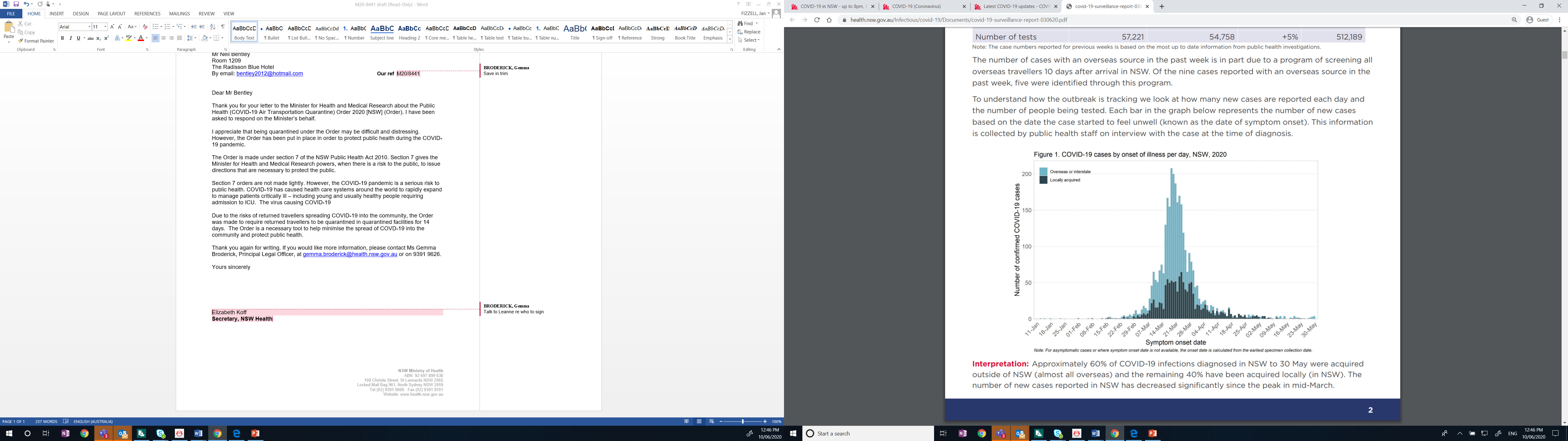 For updates: See https://www.health.nsw.gov.au/Infectious/diseases/Pages/covid-19-latest.aspx#epi-curve
What do we need to do?
Support for communities who have been disproportionately affected by COVID-19 
Assisting staff regain their confidence regarding gradual easing of restrictions
Keep up to date with resources – Health is working with DCJ to tailor resources to the stage of the pandemic
Consider continuing some new ways of service delivery
Eg for the medically vulnerable
Where the new ways work better for the community
PPE use
Usual precautions for contact with people
If a client is unwell and you can’t physically distance ask them to wear a mask (or delay the interaction if possible)
Physical distance and hand hygiene, as well as consideration of different ways of delivery of services important
Services to vulnerable people able to continue 
Testing available as a priority for those who work with vulnerable communities
General advice – no matter the stage
Wash your hands with soap and water for 20 seconds, or use a sanitiser that is at least 60% alcohol
Cough or sneeze into your elbow or a tissue and immediately dispose of the tissue
Avoid touching your face and avoid direct contact with others (e.g. shaking hands or hugging)
Routinely clean surfaces as follows:
clean frequently touched surfaces with detergent  
clean general surfaces and fittings when visibly soiled and immediately after any spillage.
When in a car, increase the amount of fresh air by opening windows or adjusting air conditioning.
Questions?
https://www.health.nsw.gov.au/Infectious/covid-19
https://coronavirus.dcj.nsw.gov.au/
https://www.nsw.gov.au/covid-19